БЛАГОТВОРИТЕЛЬНЫЙ ФЕСТИВАЛЬ-МАРАФОН «Крылья АНГЕЛА»
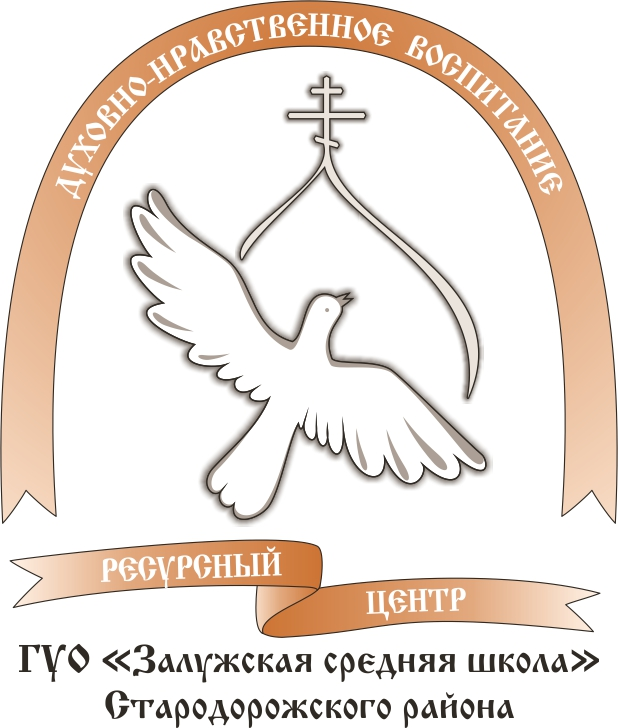 ФОТООТЧЕТ
Старые Дороги, 2022
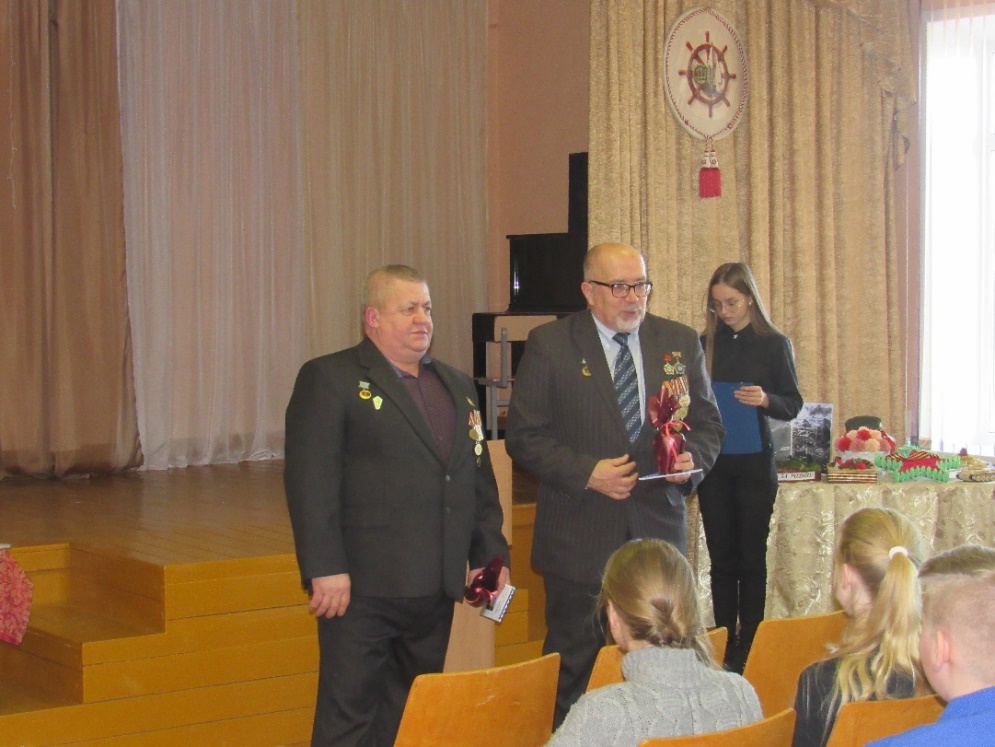 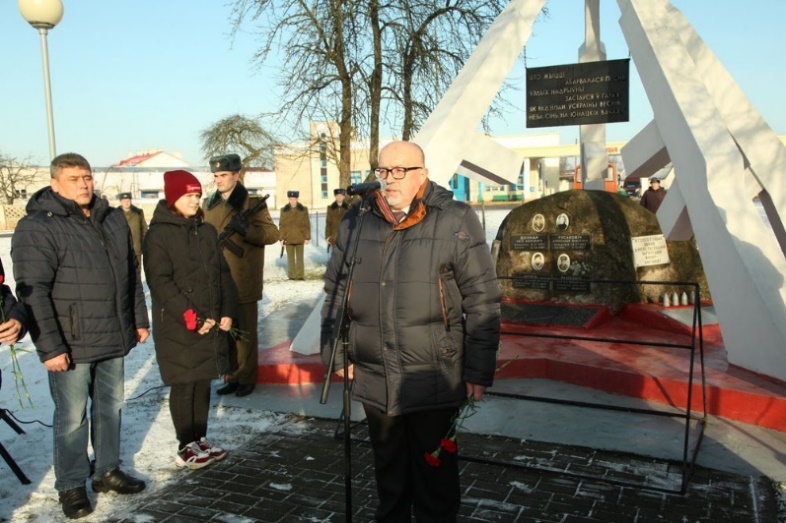 Уроки мужества
«Пусть память говорит…»
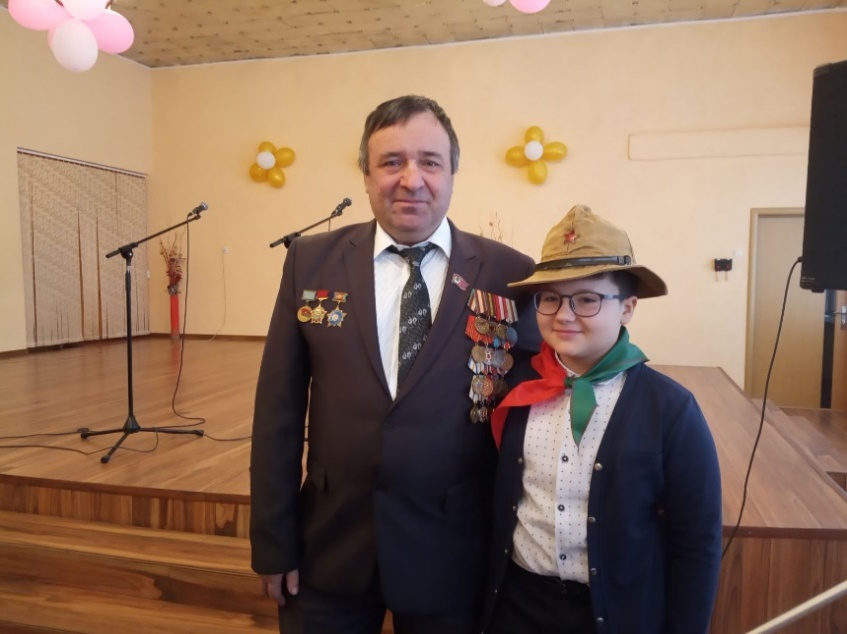 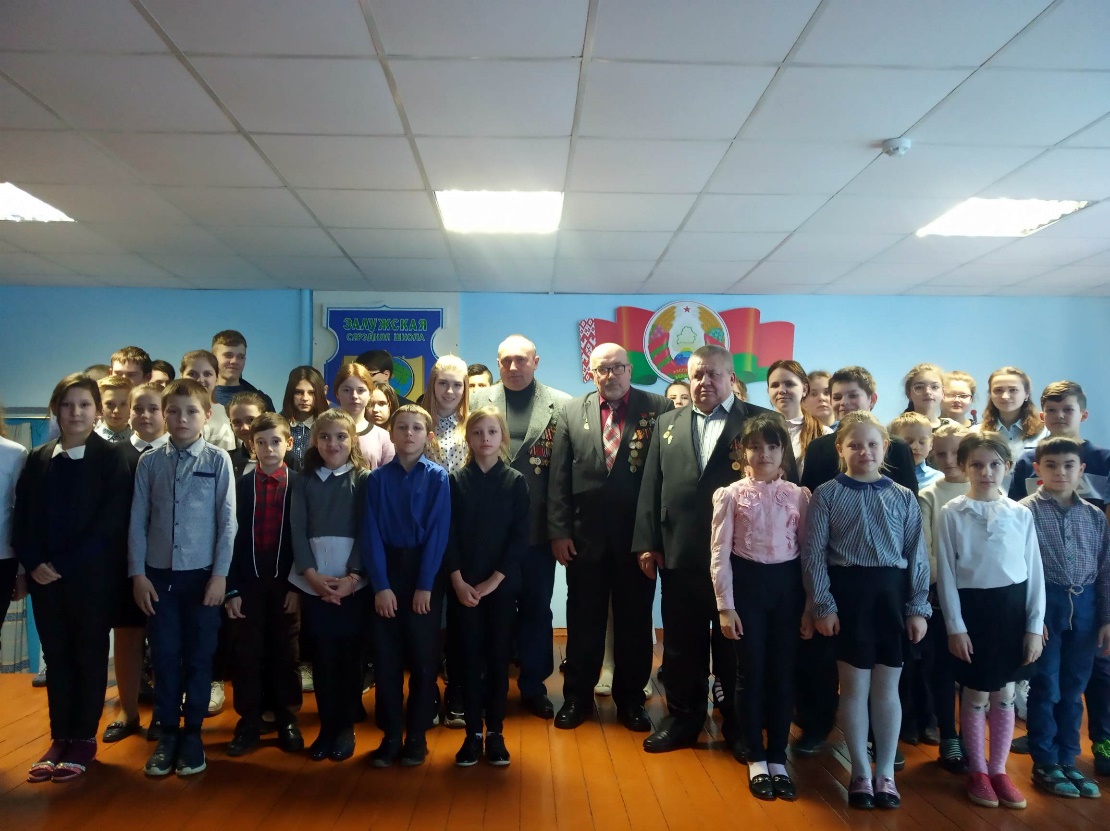 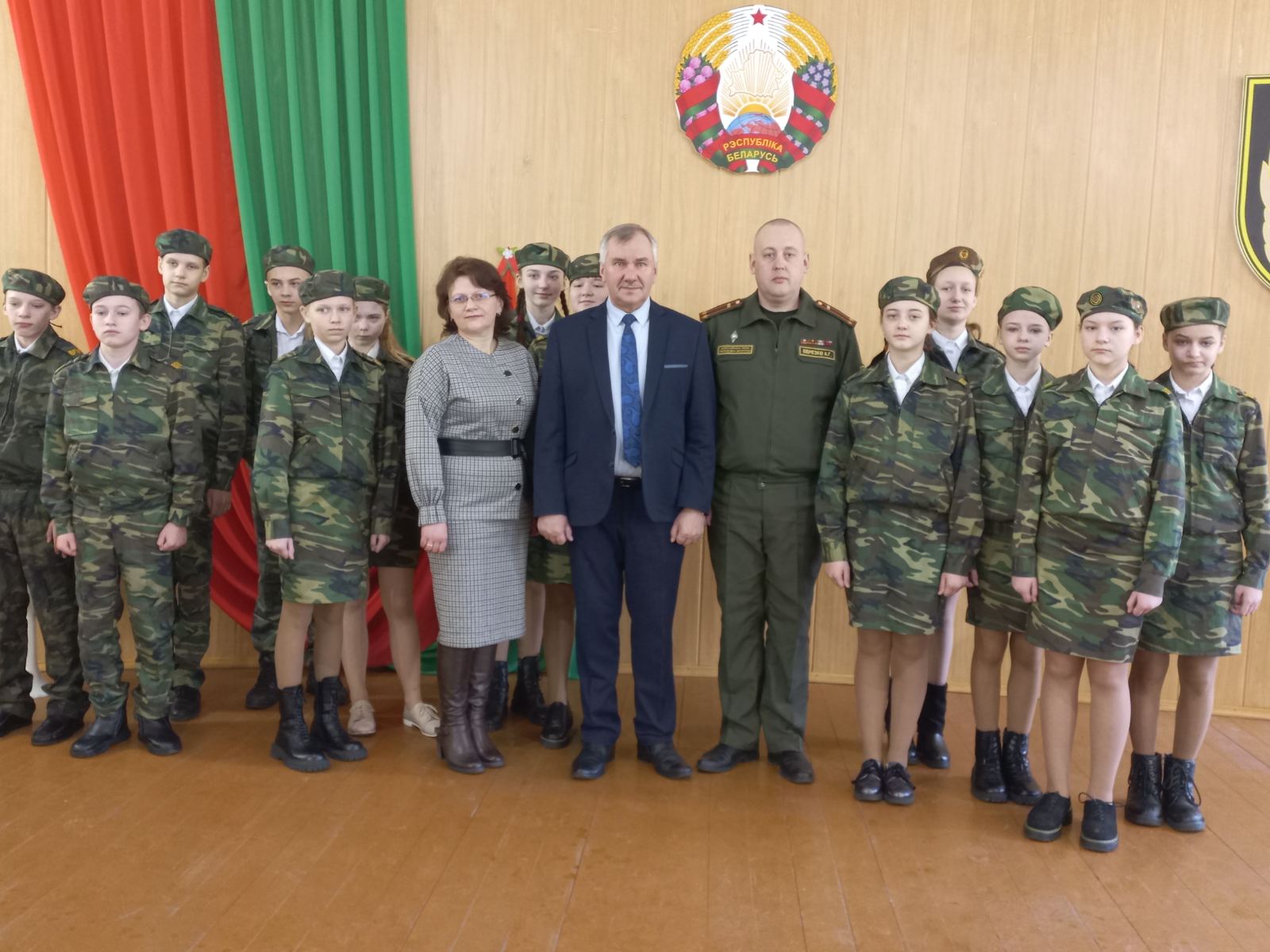 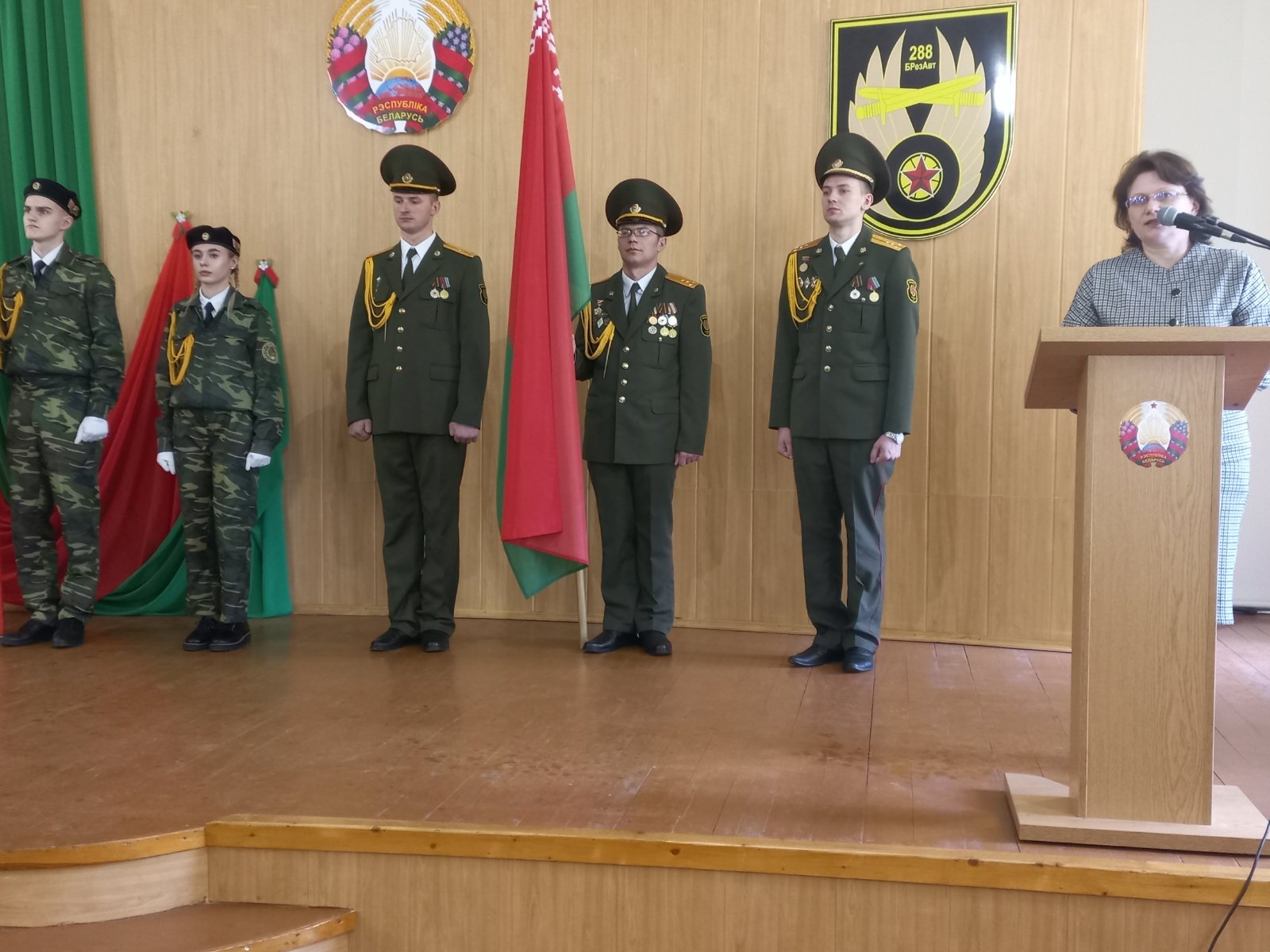 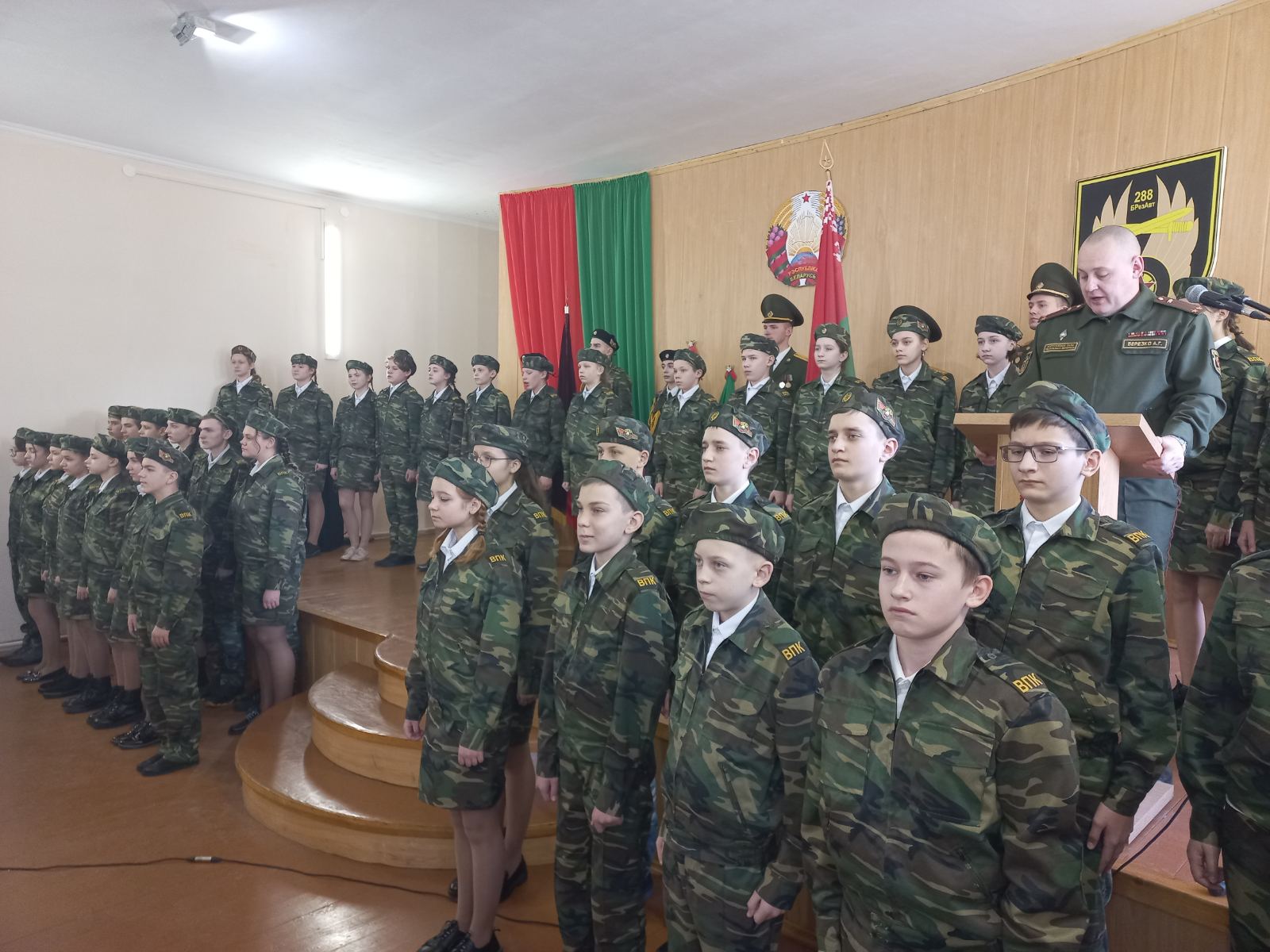 Открытие классов военно-патриотического воспитания
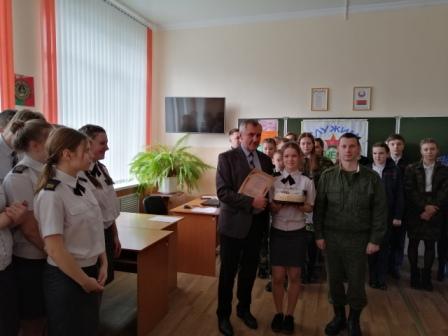 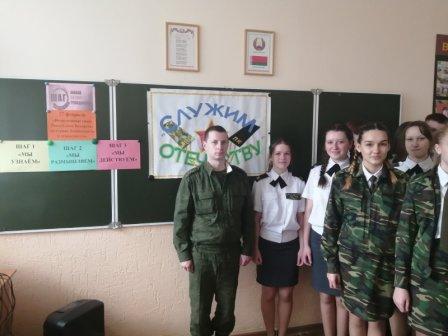 Фестиваль
«Служим Отечеству!»
Конкурс художественной самодеятельности, посвященный Дню памяти воинов-интернационалистов
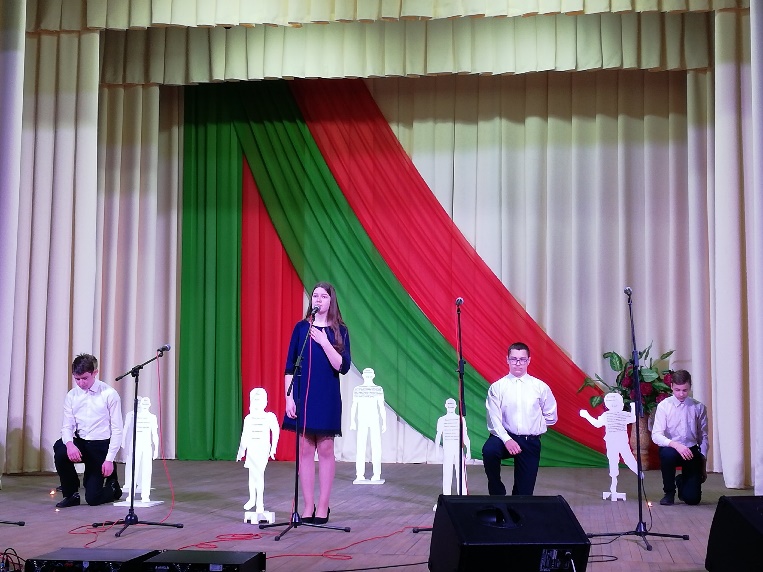 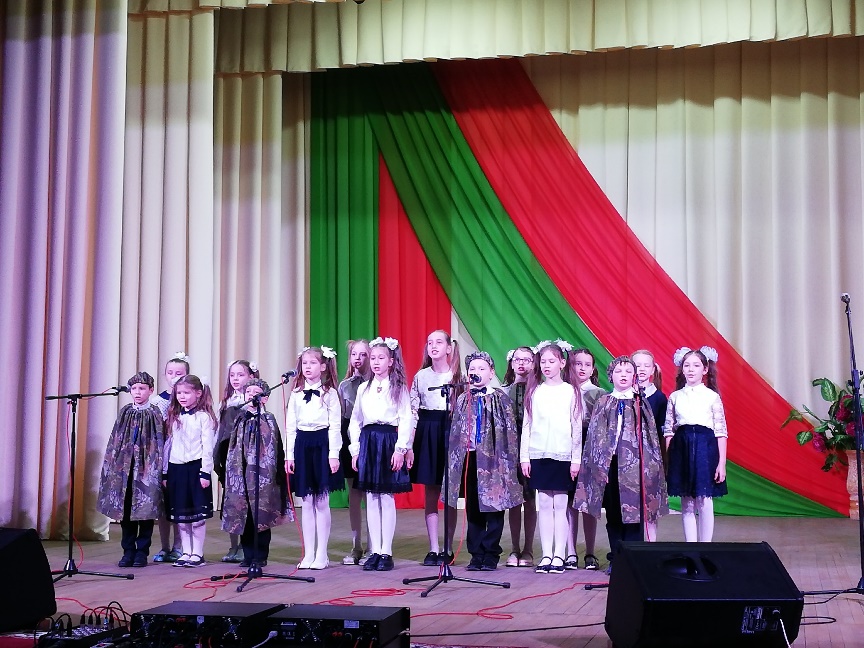 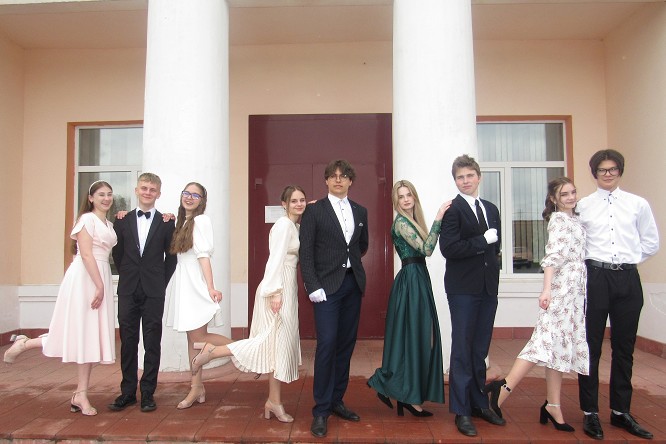 Молодежный 
пасхальный бал
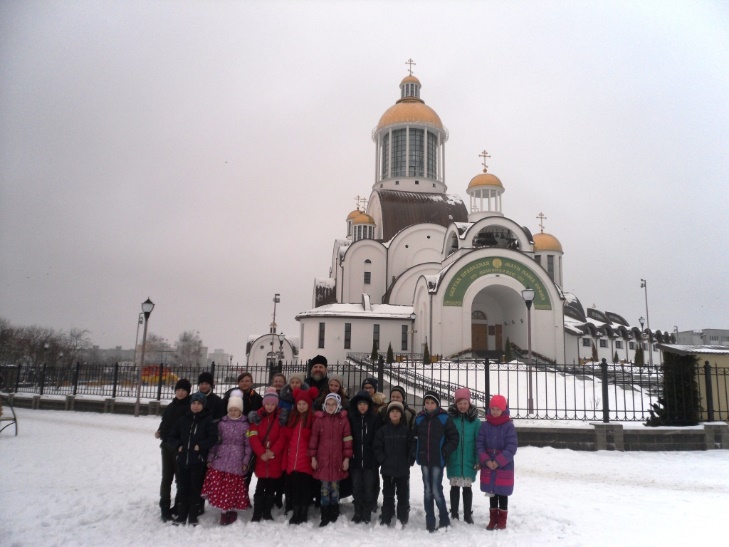 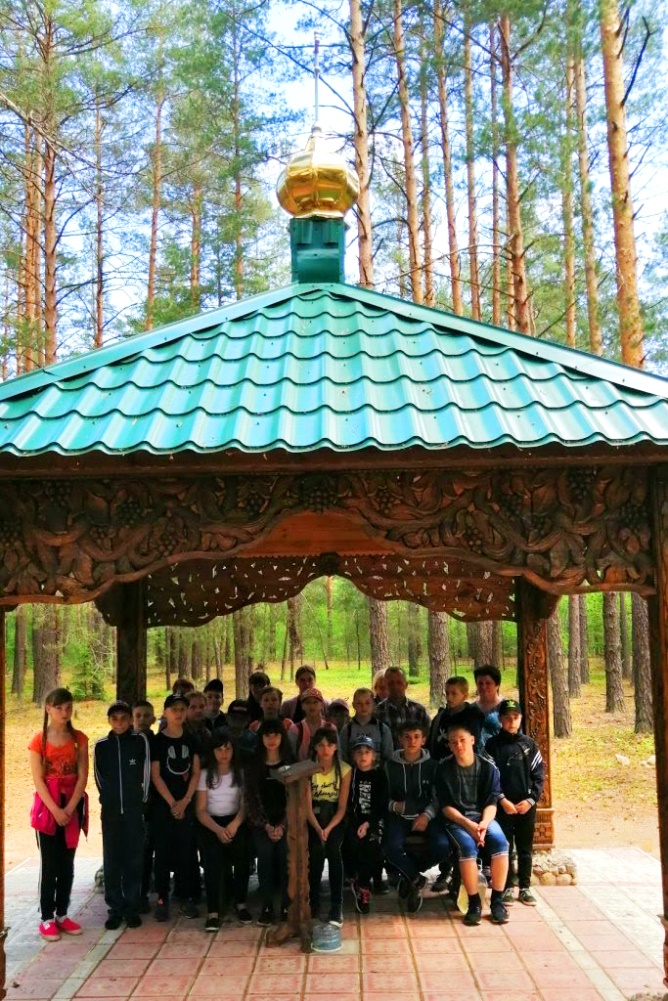 Экскурсионные поездки и походы 
по святым и историческим местам
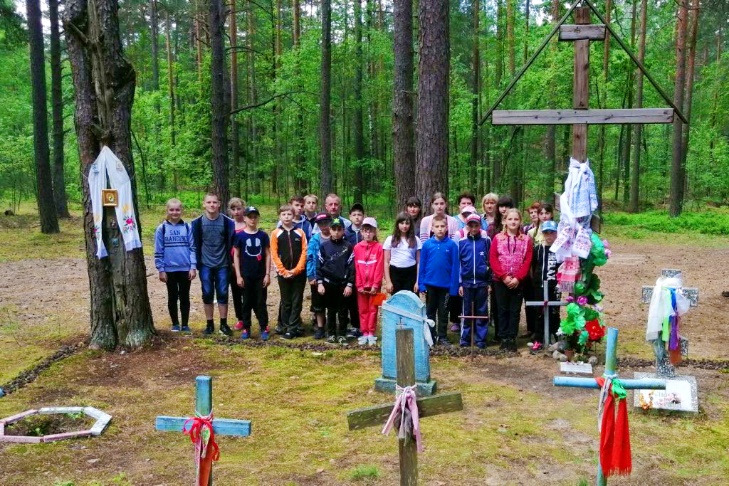 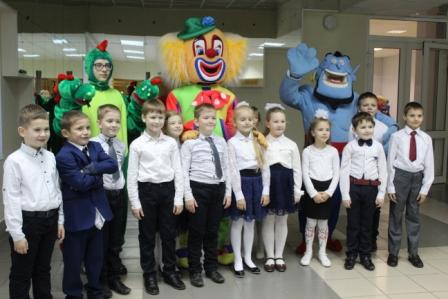 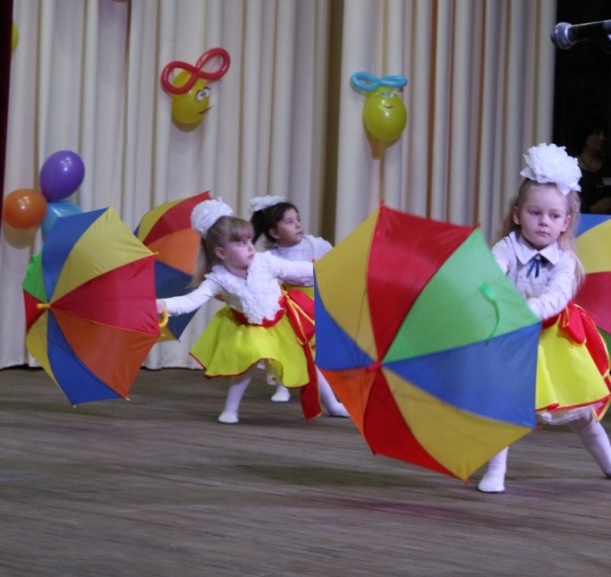 Акция «Мы вместе», приуроченная к Международному Дню инвалидов»
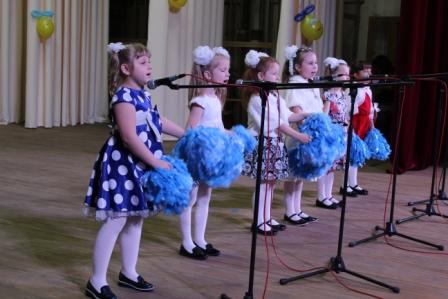 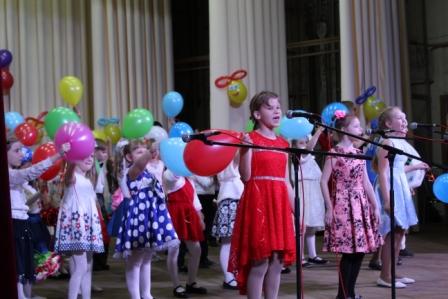 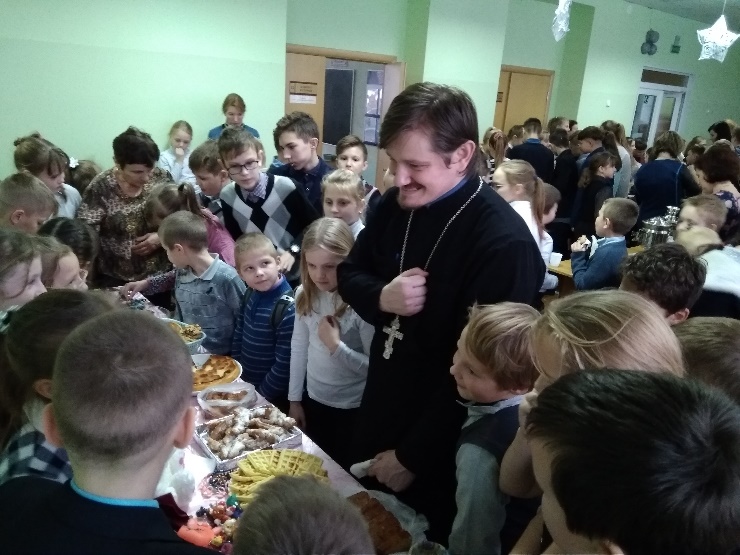 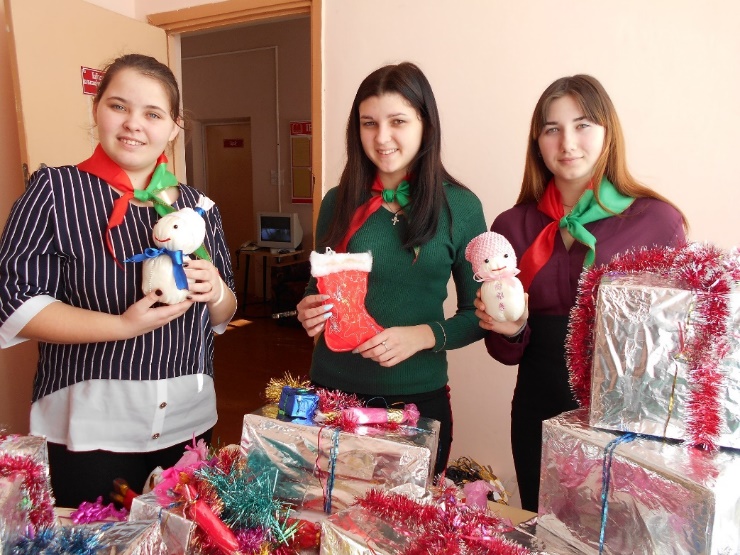 Акция 
«Чудеса на Рождество»
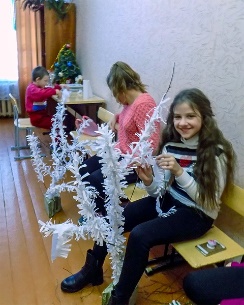 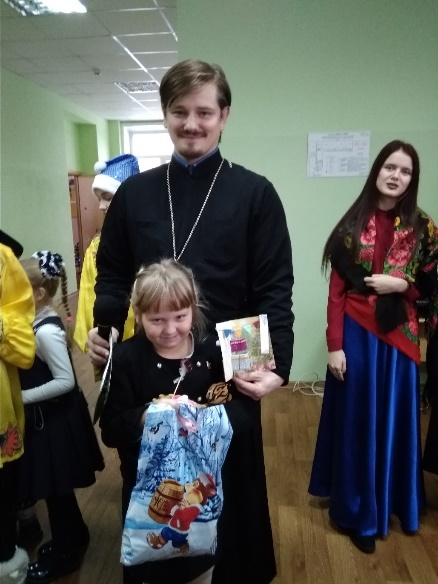 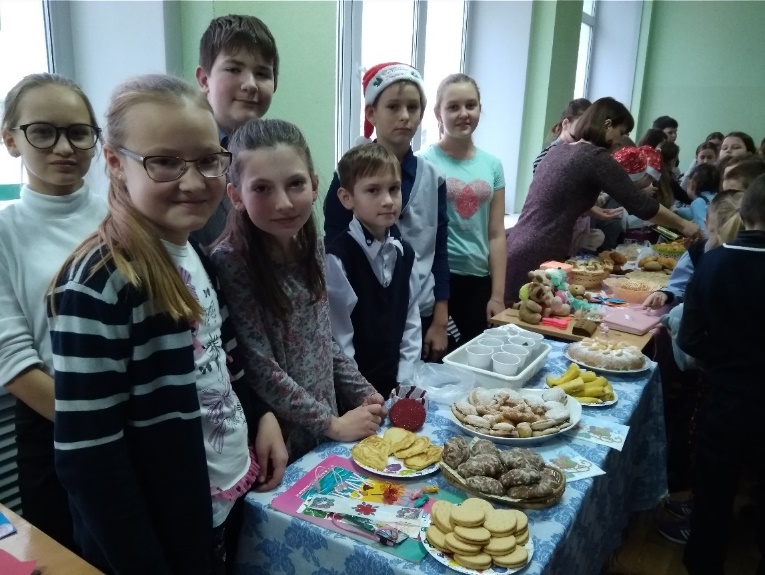 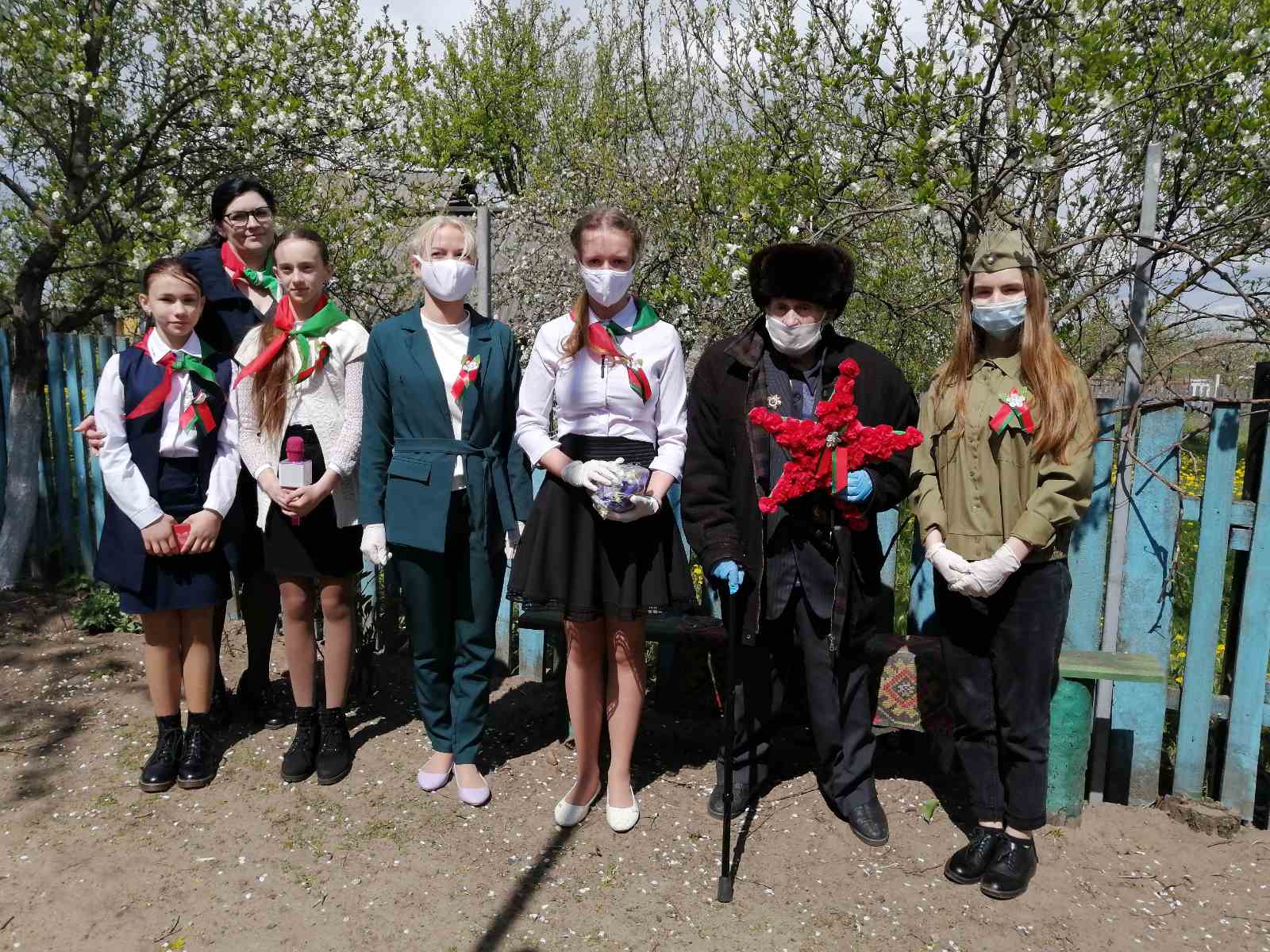 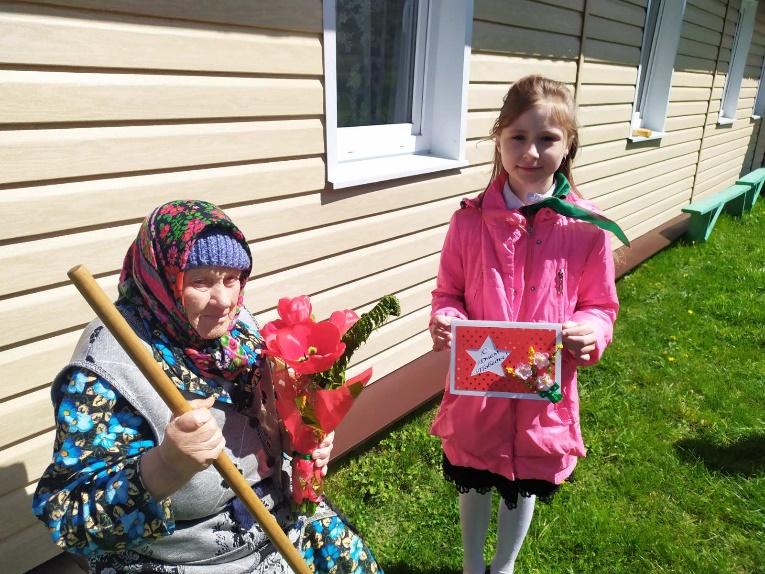 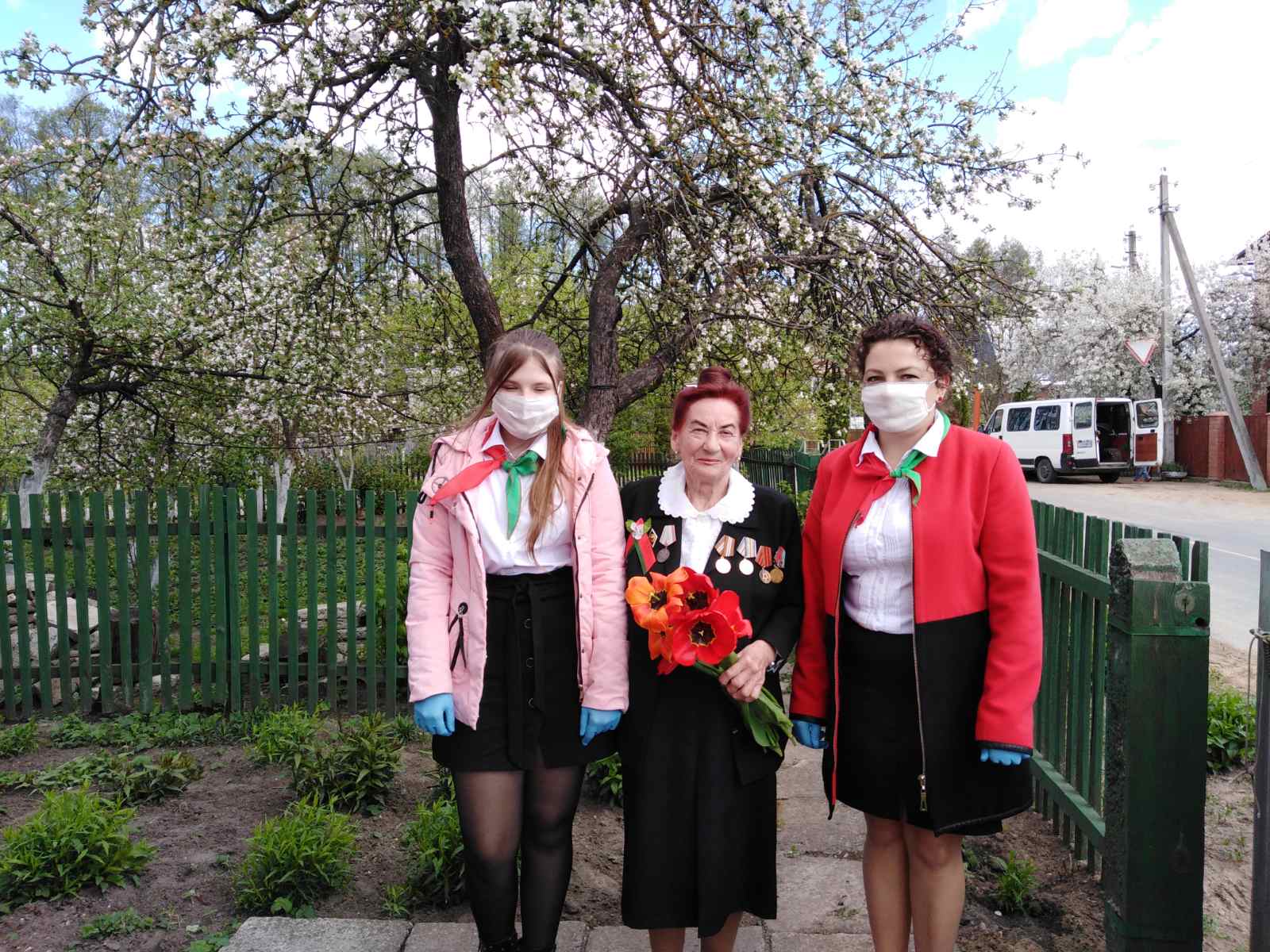 Благотворительные акции: «Подарок ветерану», «Дом без одиночества», «Ветеран живет рядом»
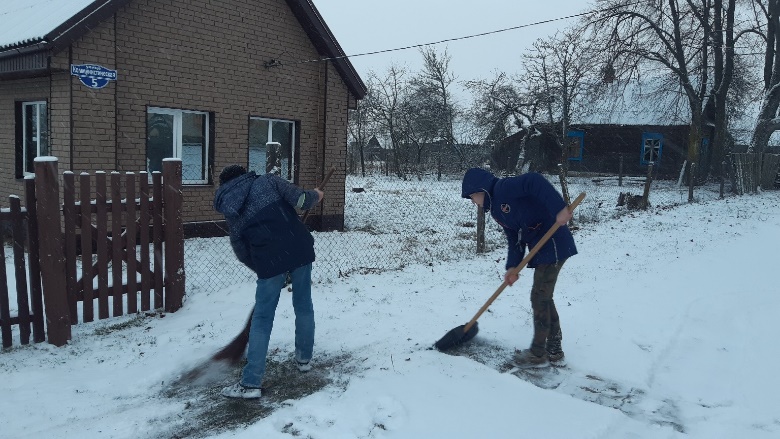 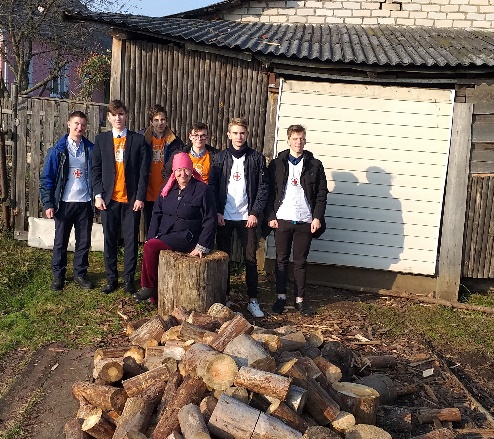 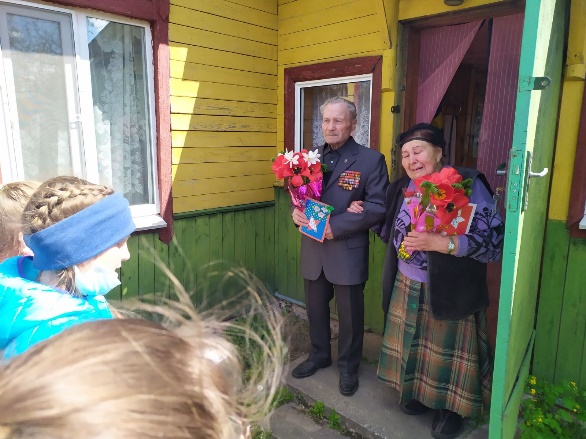 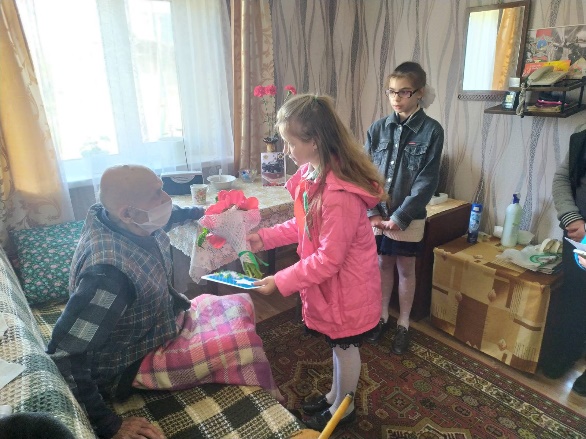 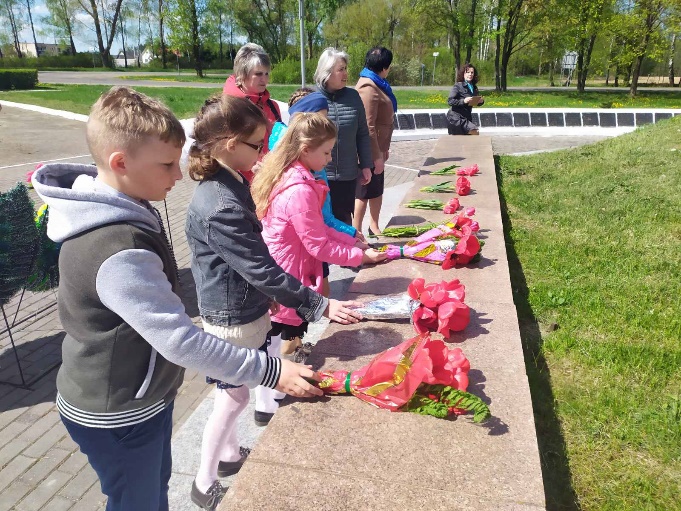 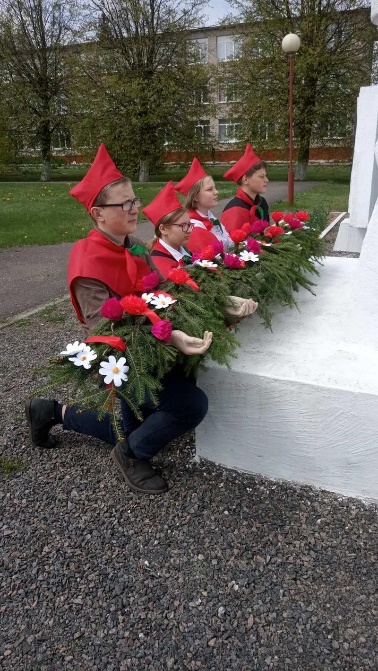 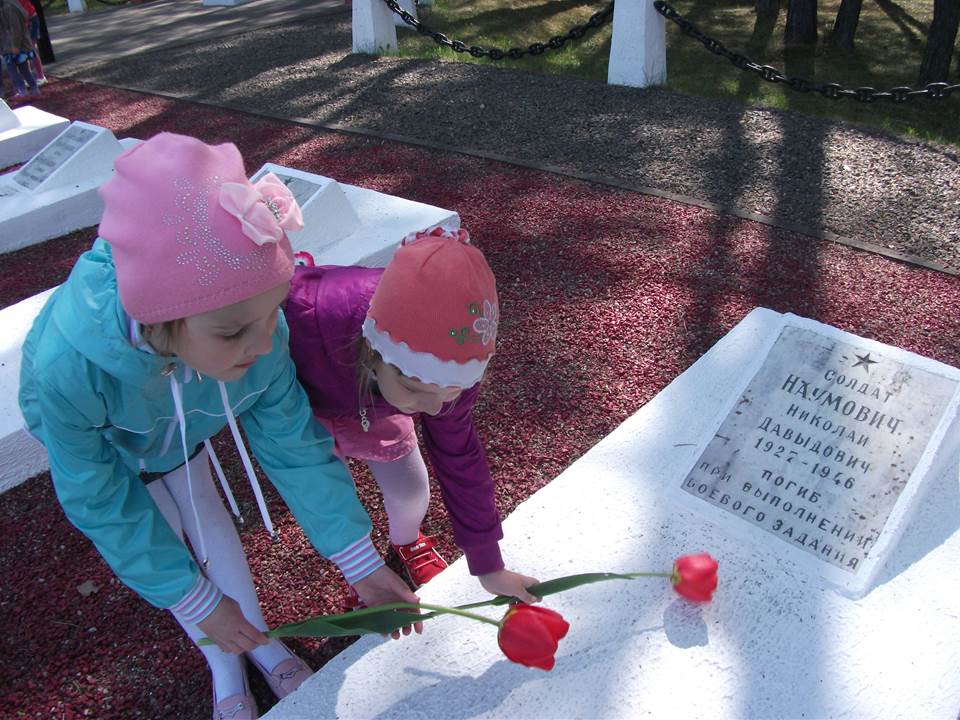 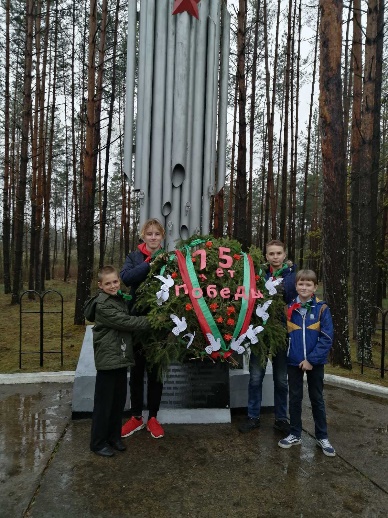 Акция «Беларусь помнит. Помнит каждого»
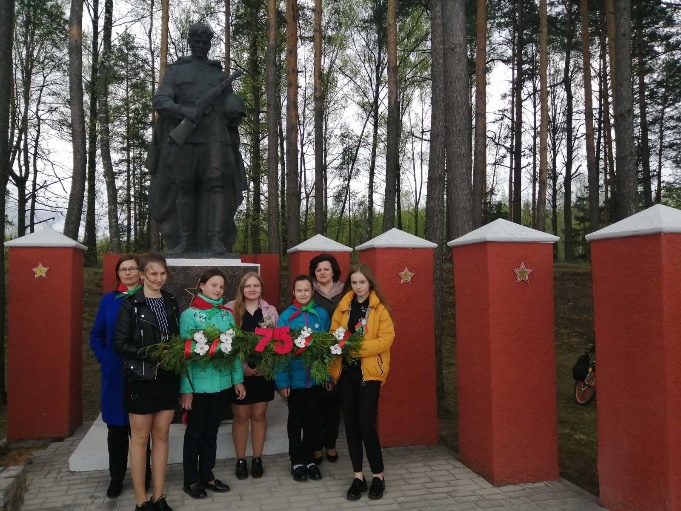 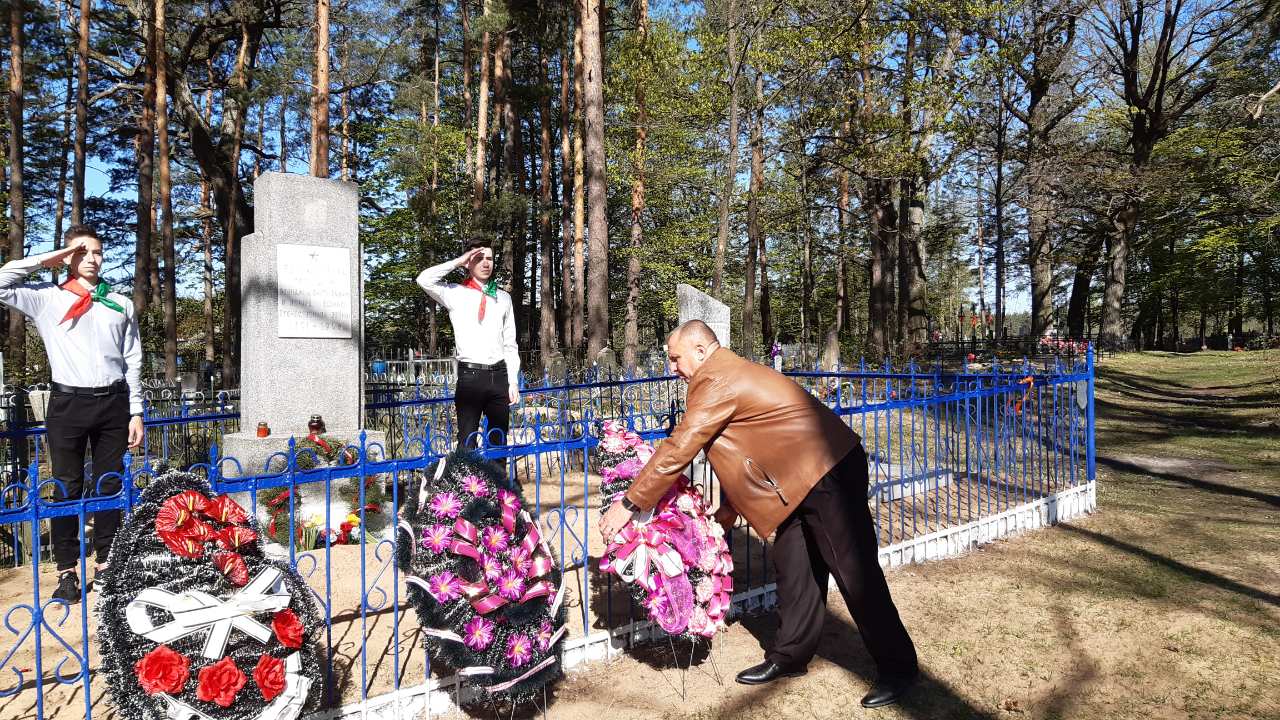 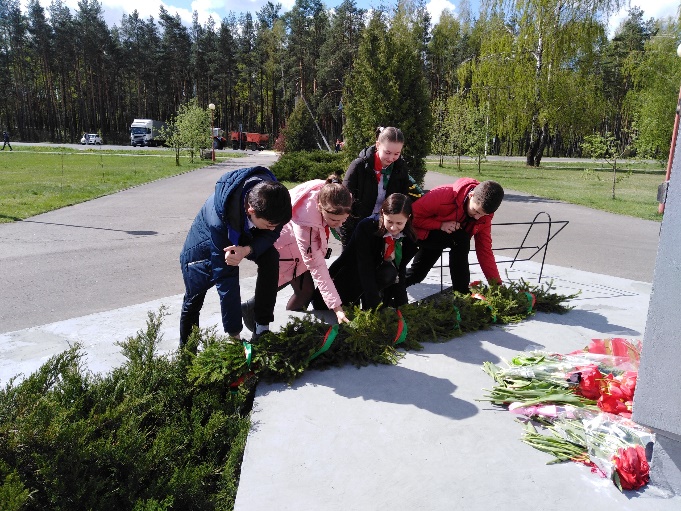 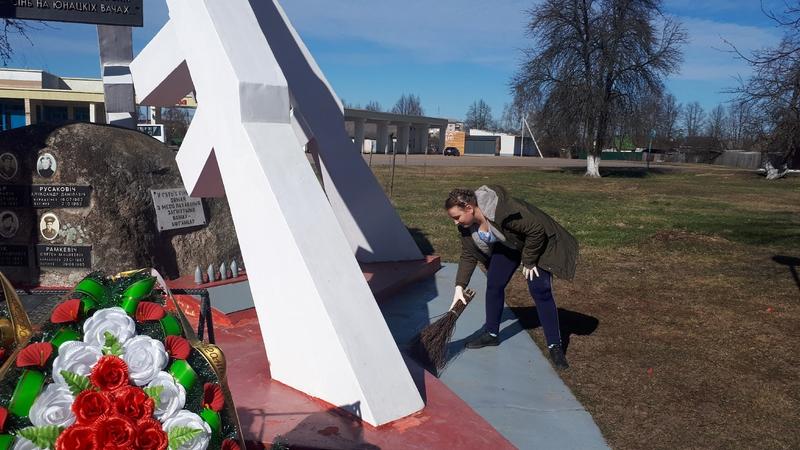 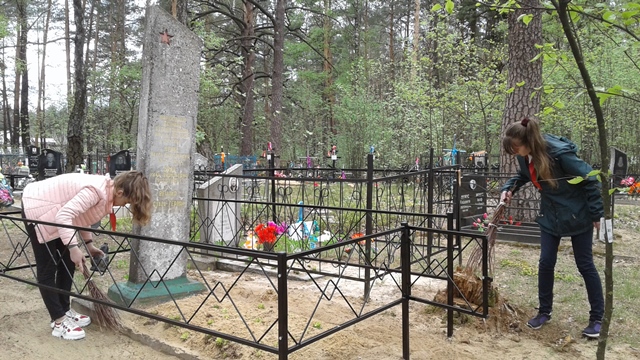 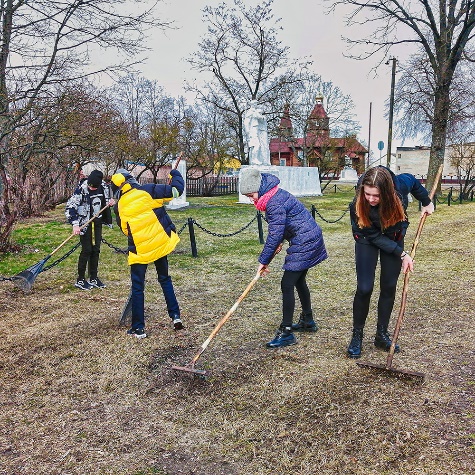 Операция «Обелиск». Трудовые десанты «Чистоту и порядок – школьному двору!», «Посади дерево!»
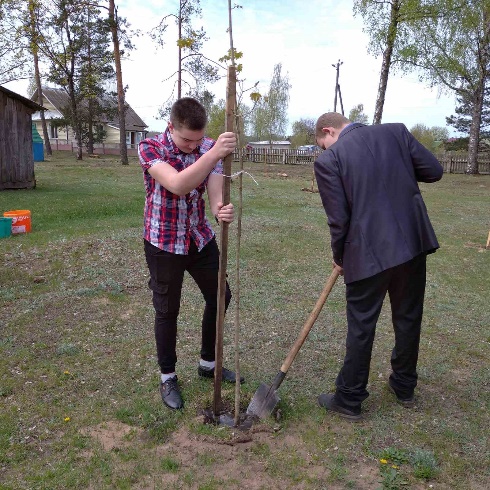 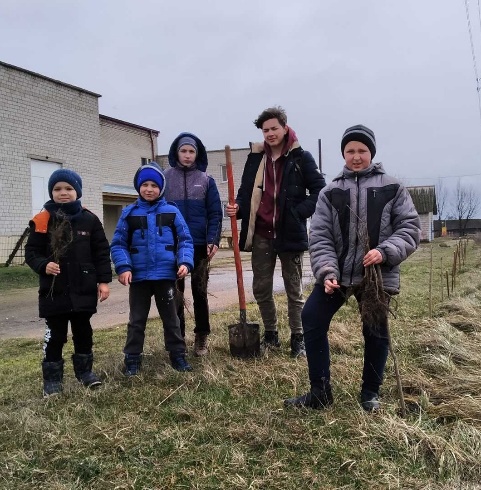 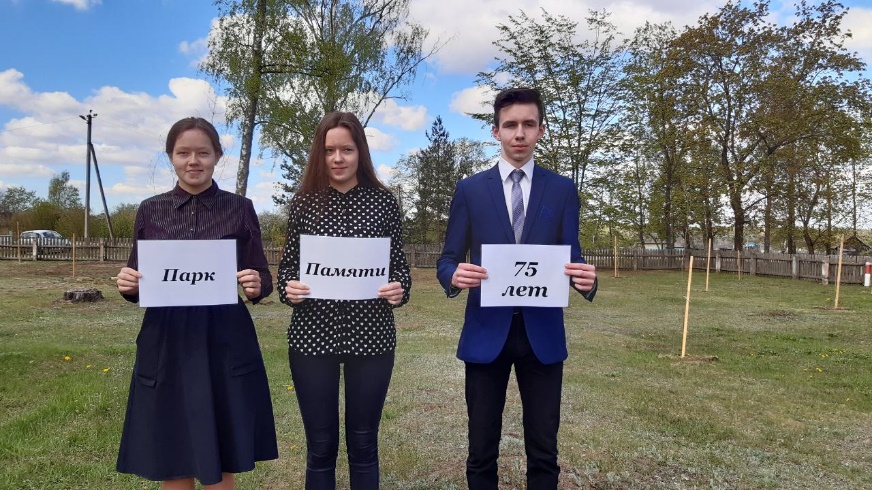 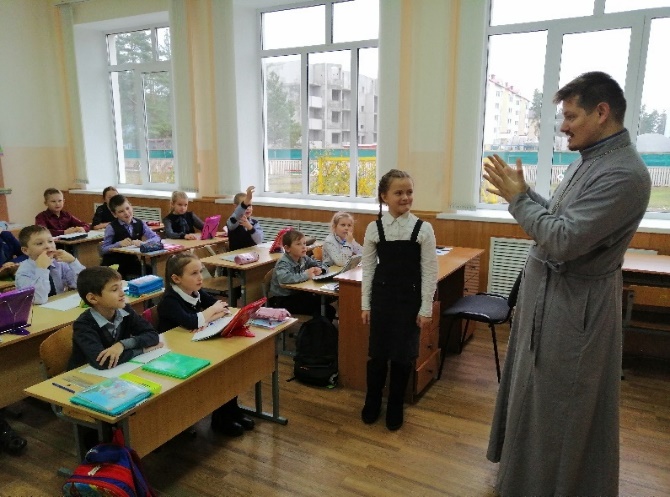 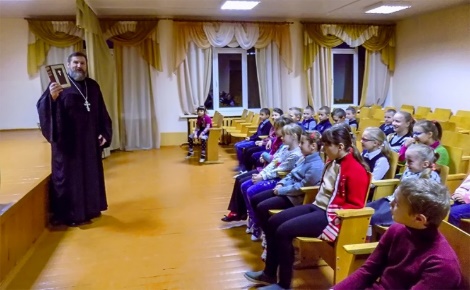 Уроки нравственности 
«О самом главном»
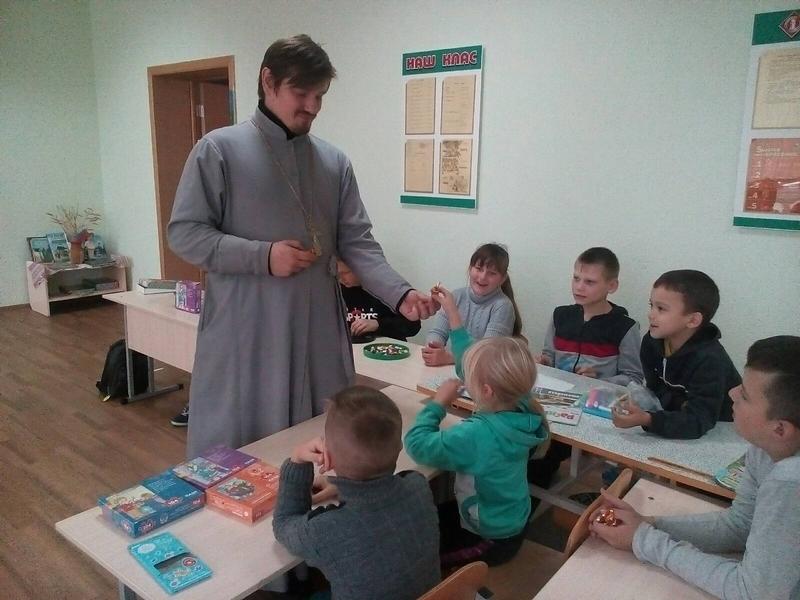 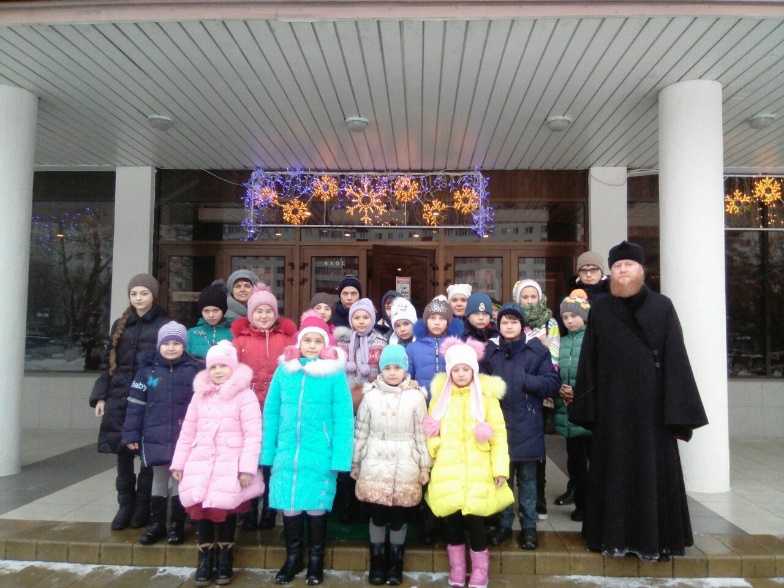 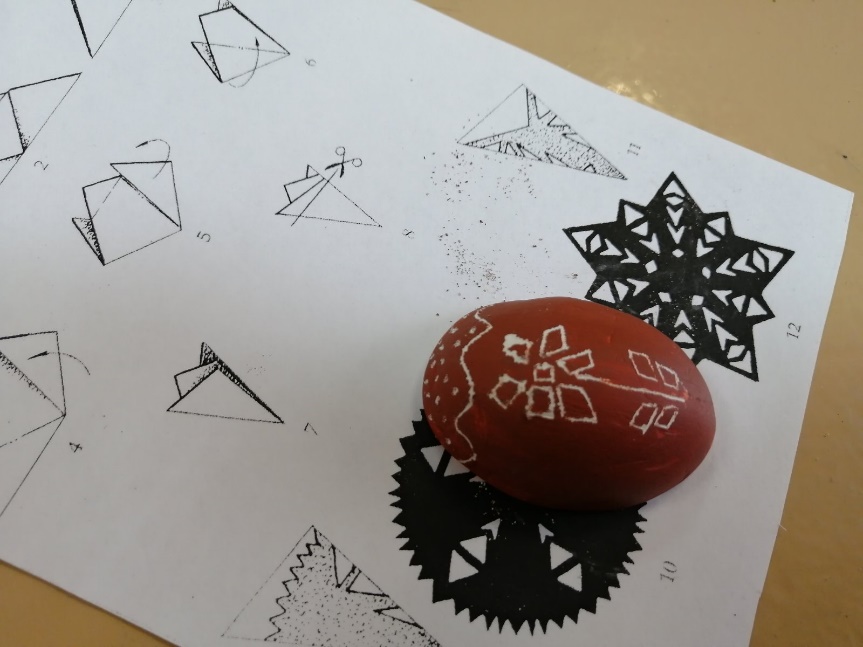 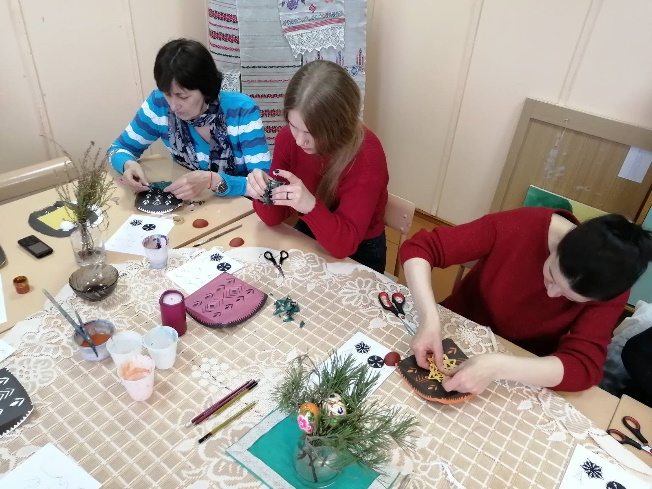 Мастер-класс по росписи пасхальных яиц и изготовлению пасхальных сувениров
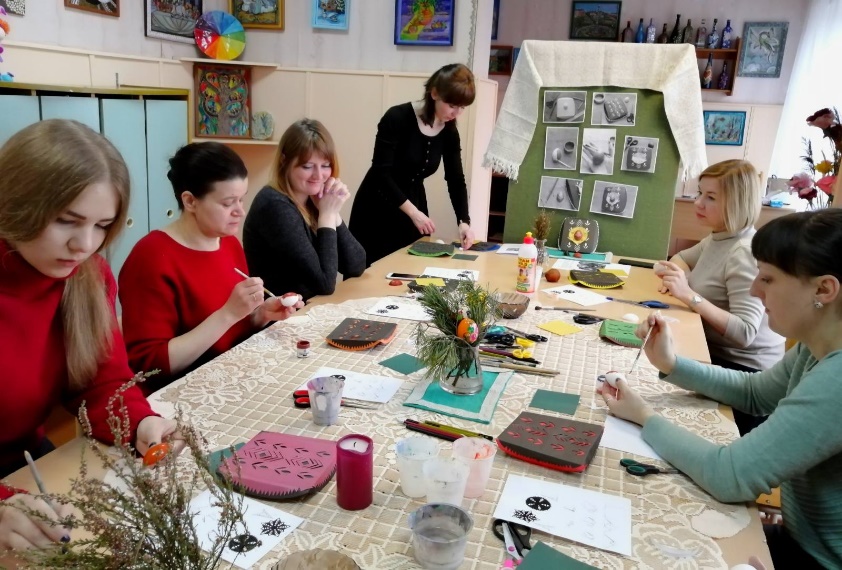 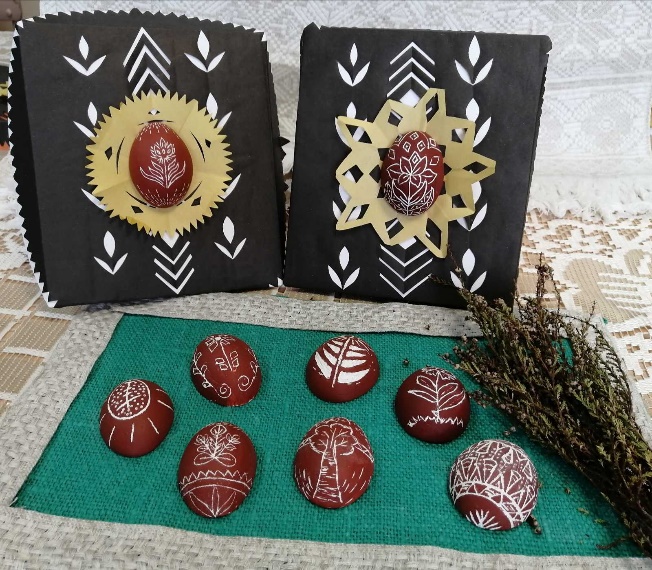 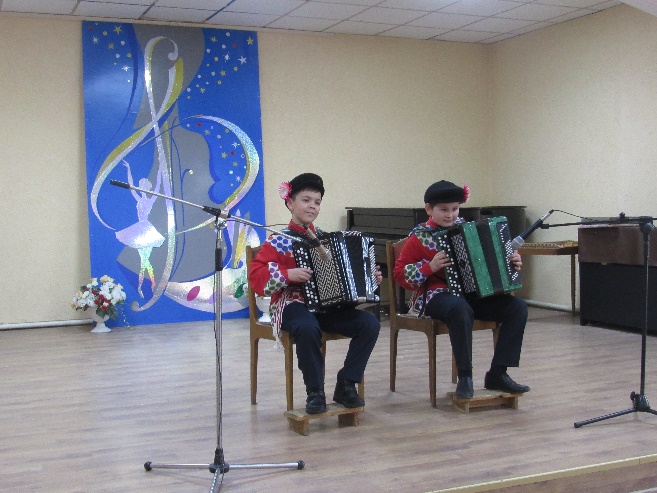 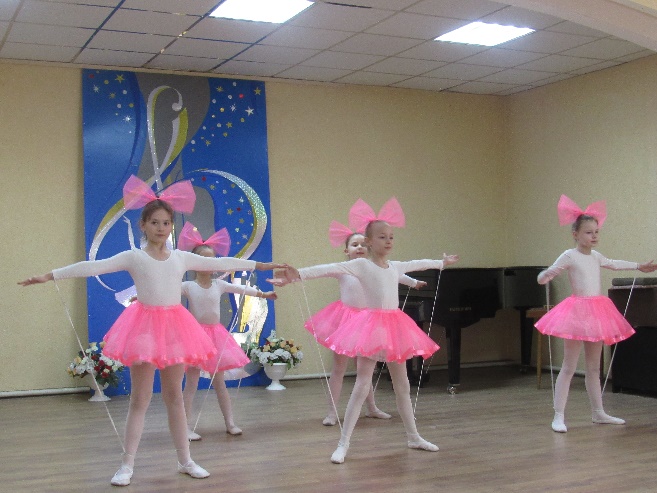 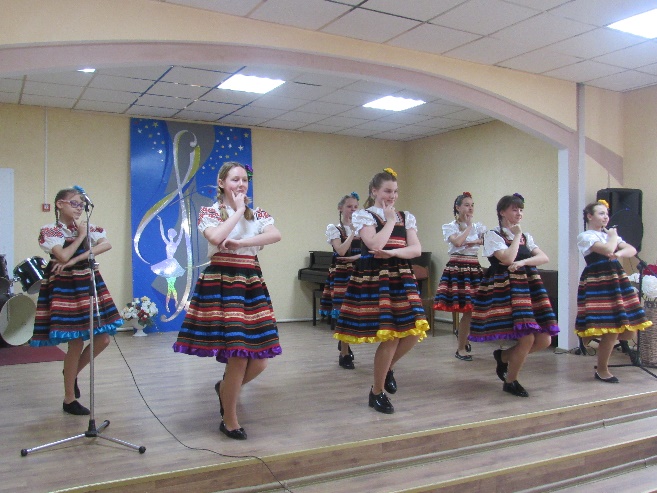 Концертные программы «Пусть в жизни будет только радость» для детей-инвалидов, детей, находящихся на лечении в больнице
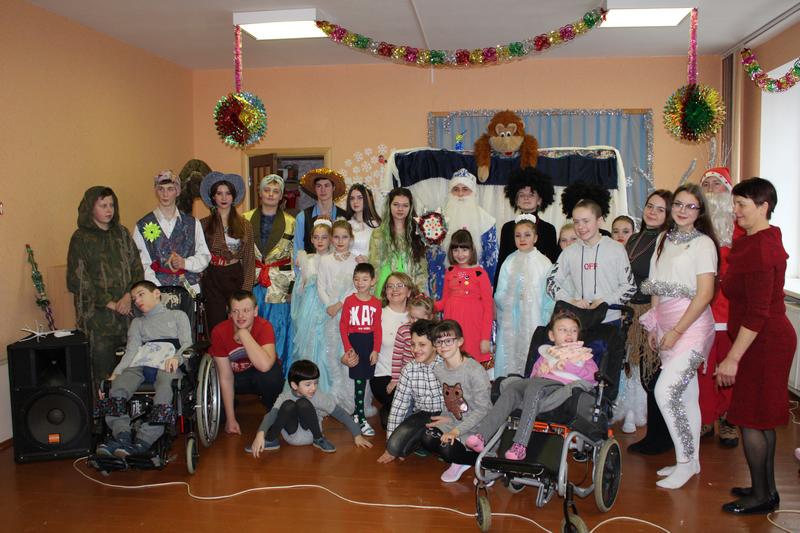 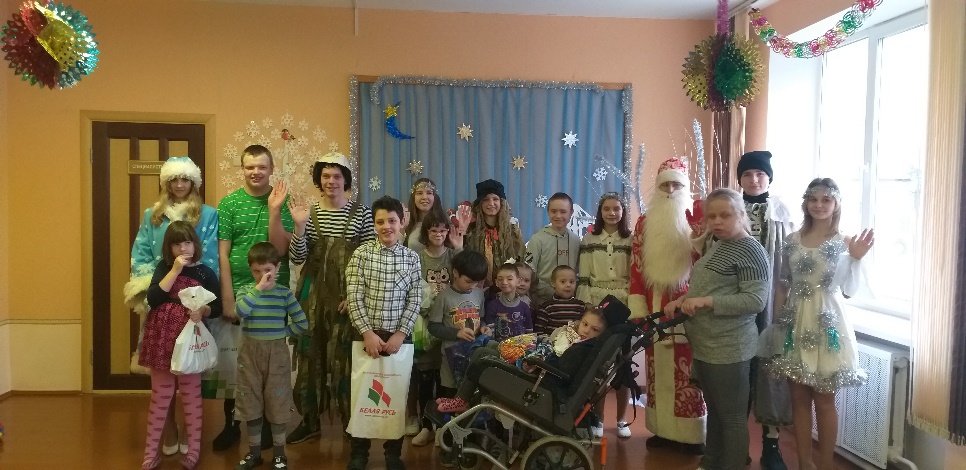 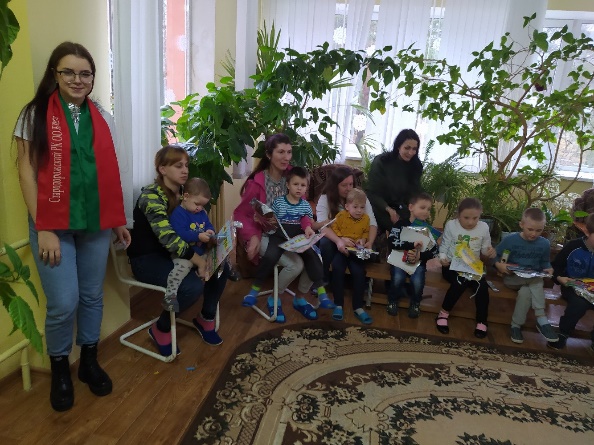